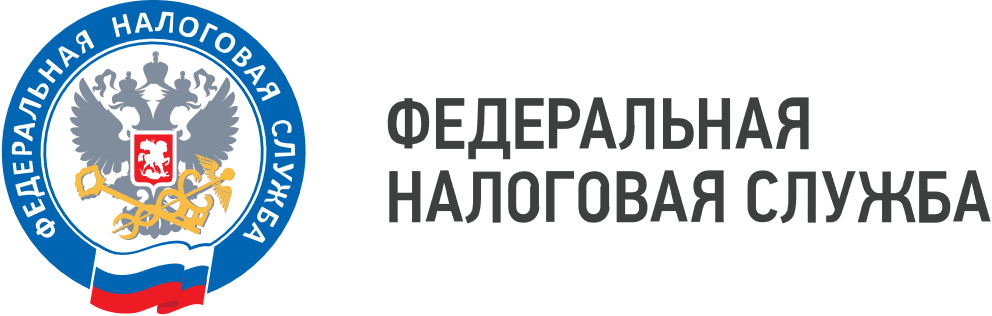 WWW.NALOG.GOV.RU
График проведения семинаров 
в Межрайонной ИФНС России № 31 по Челябинской области в 1 квартале 2024
Тема №1 «Как заполнить декларацию о доходах  и вернуть налог?»
Тема №2 «Типичные ошибки налогоплательщиков: практические примеры»
Тема №3 «Малый бизнес: с чего начать и как платить налоги»
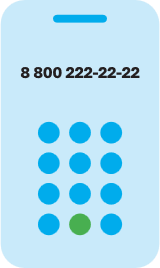 8 (800) 222-22-22
Бесплатный многоканальный телефон контакт-центра ФНС России
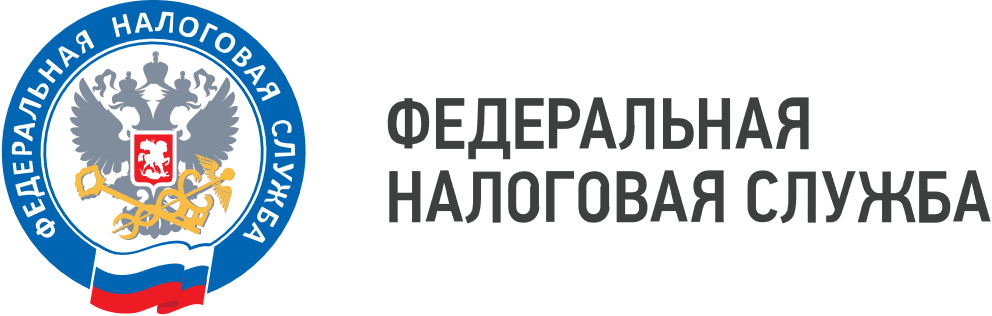 WWW.NALOG.GOV.RU
Тема №4 «Актуальные вопросы налогообложения»
Тема №5 «Досудебное урегулирование налоговых споров»
Тема №6 «Контрольно-кассовая техника: новый порядок применения»
Тема №7 «Уплата налогов ЕНП и порядок ведения ЕНС»
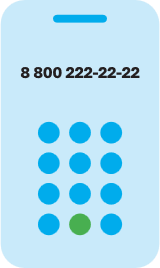 8 (800) 222-22-22
Бесплатный многоканальный телефон контакт-центра ФНС России